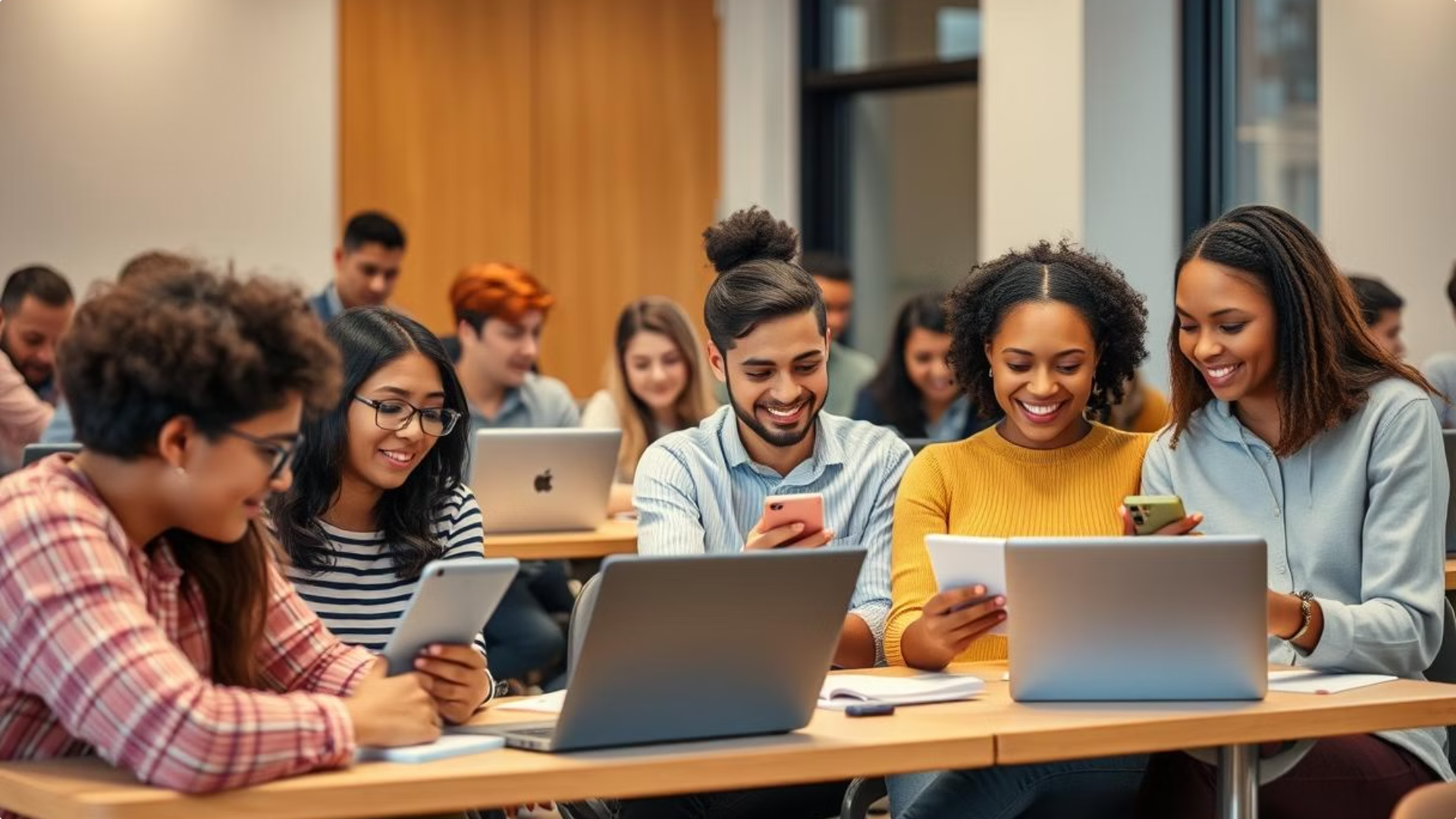 BYOD у навчальному процесі спецосвіти
BYOD - це інноваційний підхід до навчання, що дозволяє використовувати власні гаджети учнів у процесі освіти.
Що таке BYOD?
BYOD
Переваги
Виклики
BYOD (Bring Your Own Device) - це модель навчання, що дозволяє учням використовувати власні пристрої для навчання.
Збільшення мотивації учнів, доступ до сучасних технологій, розвиток навичок самостійної роботи.
Забезпечення безпеки та конфіденційності, контроль доступу до інтернету, забезпечення рівного доступу до технологій.
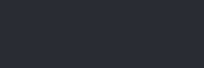 Цифровізація освіти як новий напрям
1
2
3
Інтеграція технологій
Розвиток навичок
Нові методи навчання
Використання цифрових ресурсів та інструментів для покращення якості навчання.
Підготовка учнів до життя у цифровому суспільстві, розвиток цифрової грамотності.
Впровадження інтерактивних уроків, онлайн-платформ, цифрових навчальних матеріалів.
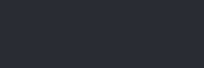 Переваги використання гаджетів в роботі із дітьми із психофізичними порушеннями
Індивідуалізація навчання
Мотивація та зацікавленість
1
2
Гаджети дозволяють адаптувати темп навчання та методи до потреб кожного учня.
Ігри, віртуальні екскурсії, інтерактивні ресурси роблять навчання цікавішим та ефективнішим.
Розвиток комунікативних навичок
Доступ до інформації
3
4
Гаджети сприяють комунікації та взаємодії між дітьми, навіть з різними формами порушення.
Гаджети забезпечують доступ до величезного обсягу інформації, що допомагає в навчанні та розвитку.
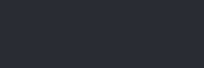 Недоліки використання гаджетів у роботі із дітьми із психофізичними порушеннями
Перевантаження
Залежність
Відсутність реальної взаємодії
Надмірне використання гаджетів може викликати перевтому, проблеми із зором, концентрацією уваги.
Надмірне використання гаджетів може призвести до формування залежності від них, що негативно впливає на розвиток.
Надмірне захоплення гаджетами може обмежити живий контакт з іншими людьми, що важливо для соціального розвитку.
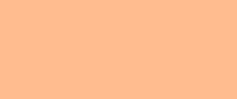 Перспективи на майбутнє
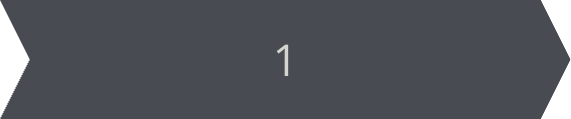 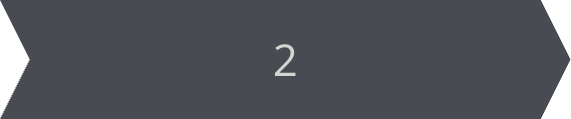 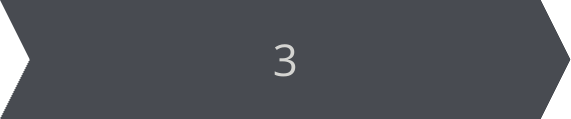 Інтеграція штучного інтелекту
Розвиток віртуальної та доповненої реальності
Доступ до освіти для всіх
Цифрові технології дозволяють подолати географічні та соціальні бар’єри, забезпечуючи рівний доступ до освіти.
ШІ може персоналізувати навчання, надавати індивідуальні рекомендації, оцінювати прогрес.
VR та AR технології можуть створювати імерсивні навчальні середовища, які покращують засвоєння матеріалу.
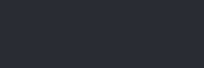 Красиві фото
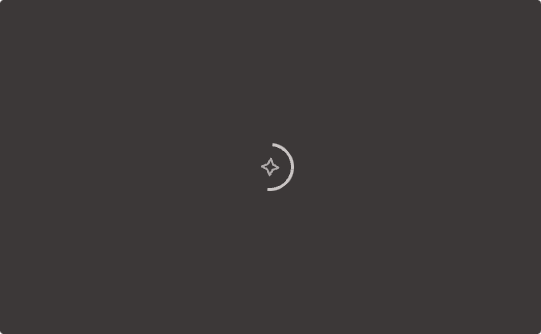 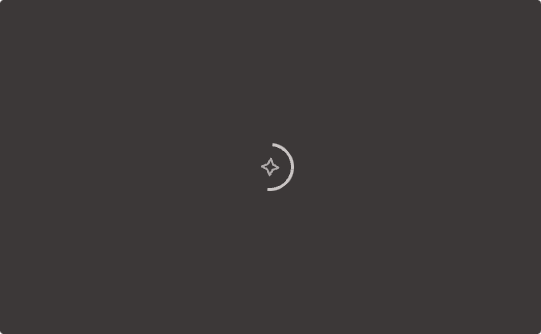 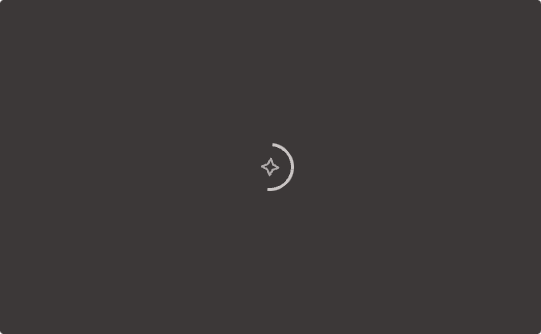 Взаємодія з технологіями
Співпраця та інклюзія
Інновації та доступність
Гаджети можуть стати потужним інструментом для розвитку дітей з аутизмом, допомагаючи їм у спілкуванні та навчанні.
Гаджети можуть сприяти співпраці між дітьми з різними формами порушення, створюючи інклюзивне середовище.
Технології дозволяють подолати фізичні обмеження, забезпечуючи доступ до освіти та розвиток навичок.
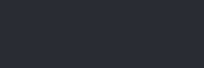 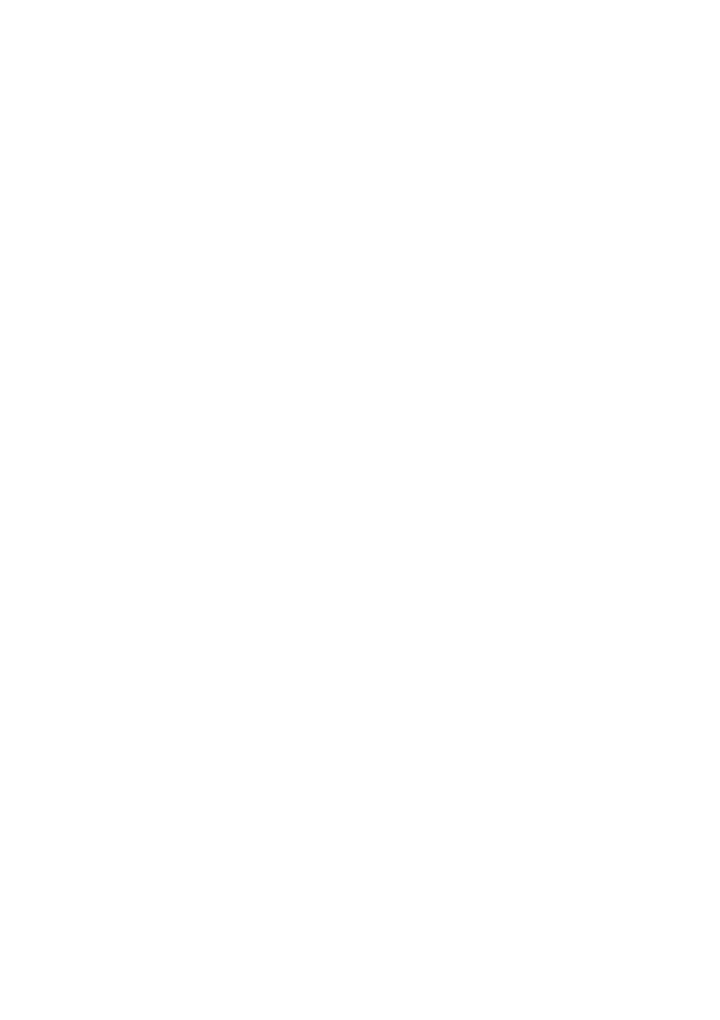 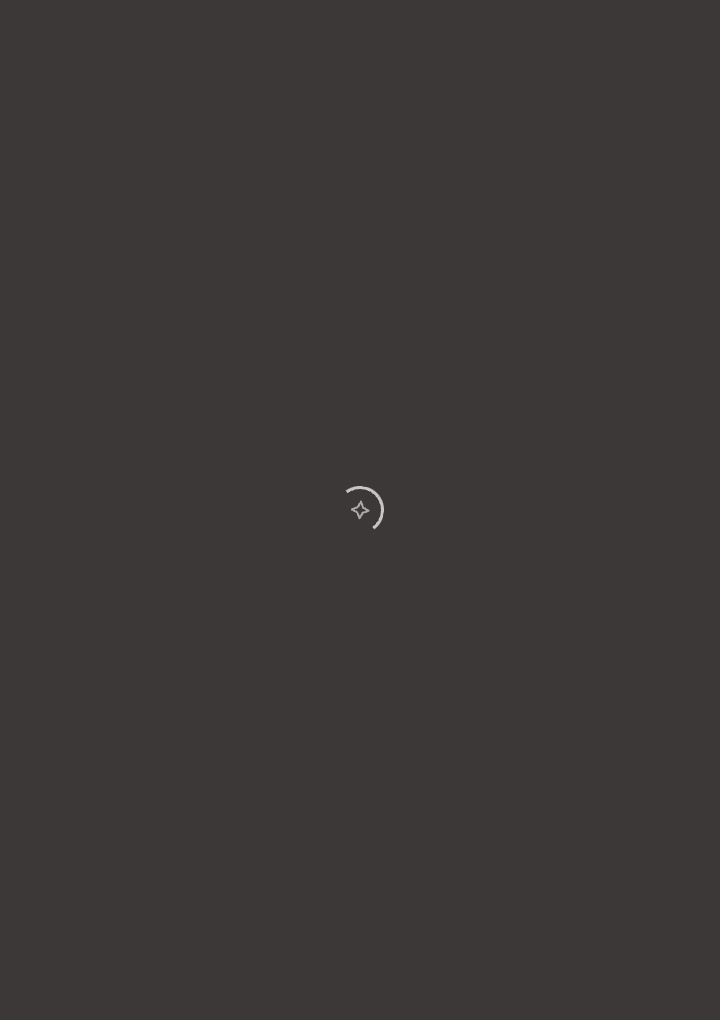 Висновки
BYOD та цифровізація освіти
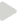 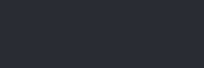